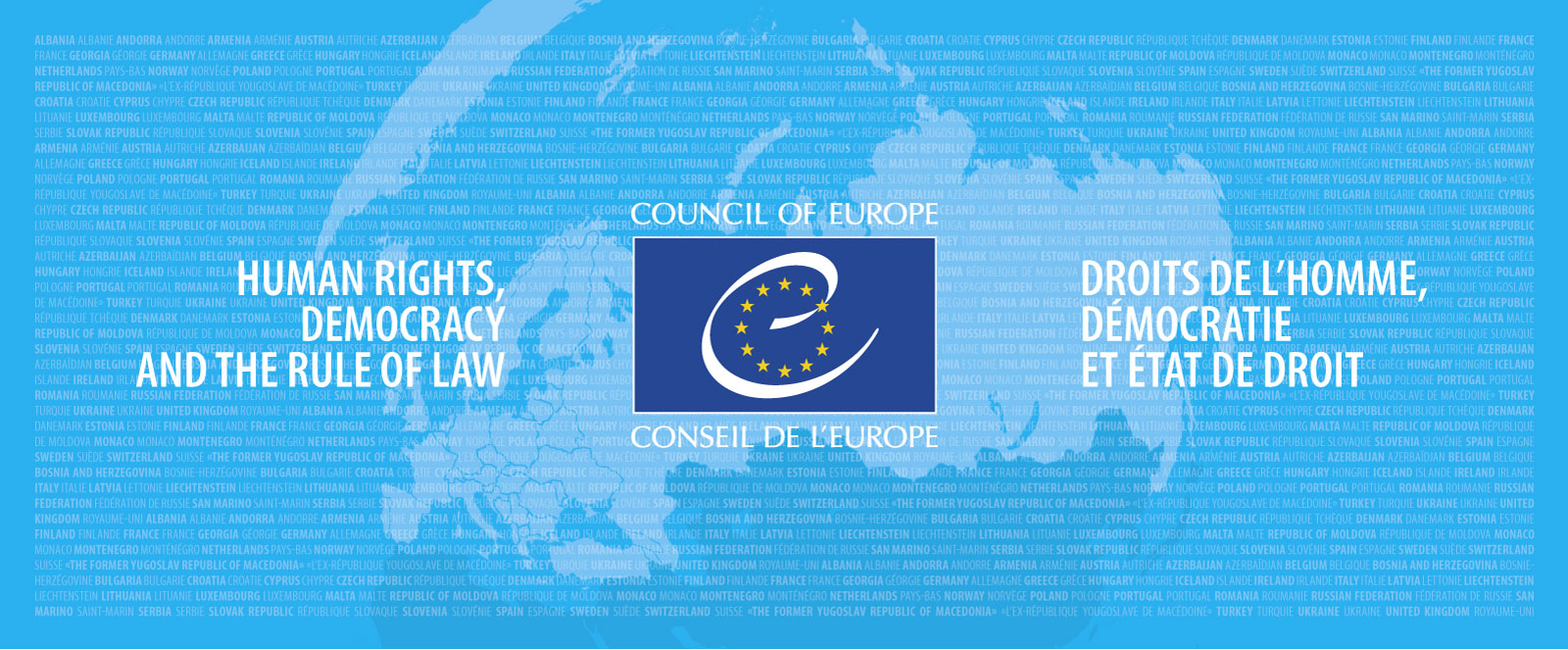 AD-HOC WORKING GROUP ON REPORTINGReference list of species and habitats and option for the creation of the Checklists under Resolution No. 8 (2012)Marc Roekaerts / Otars Opermanis
15 June 2022, online
1
[Speaker Notes: A few words on the Council of Europe and why the Convention was negotiated there.]
Emerald Network Reference Lists
list which species (Resolution No. 6 (1998)) and habitats (Resolution No. 4 (1996)) occur in which country and biogeographical region, and are subject for site-based conservation measures

Reporting under Resolution No. 8 (2012) Checklists
include also all features of potential conservation concern in a territory (such as vagrants, irregular visitors, etc.)
1	The countries databases
1	The countries databases
Emerald Network Reference Lists
Until today, they are part of and result from the sufficiency evaluations in the biogeographical seminars
Published after the first seminar
Kept up to date following each seminar
Only available for countries with an Emerald Network
Never separately discussed or published in a consolidated way
Example Reference List for plants in the Caucasus
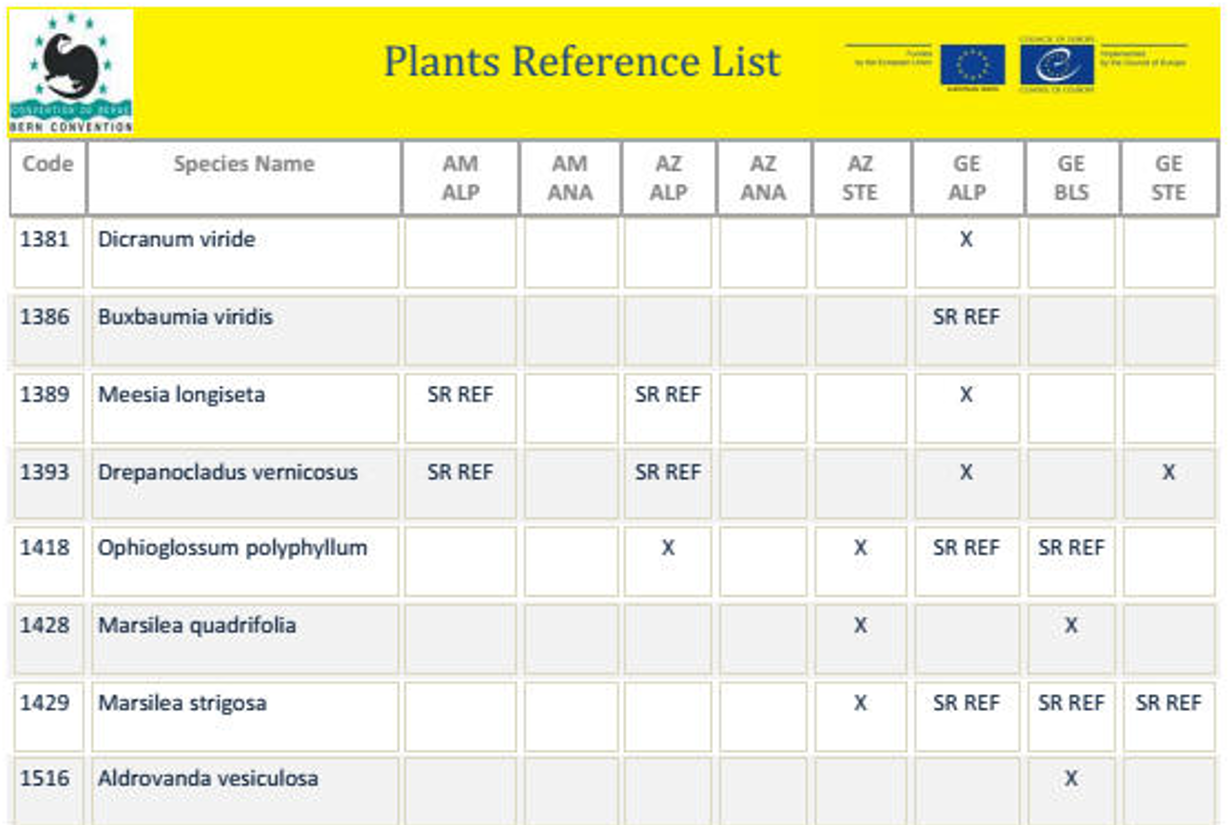 Emerald Network Reference Lists
Resolution No. 6 (1998) species names and taxonomy need for a Standard Code List 
Latest version available at:
https://eunis.eea.europa.eu/references/2443/species
Final up-to-date list will soon be available (etc/bd)
Countries will be stimulated to follow this revised species list when transmitting new Emerald Network Databases
Standard Code List for the Reference Lists
Initiative for the creation and/or further development of the Reference Listse.g. West-Balkan Countries (IPA II project)
Reference Lists seminar for Serbia
Reference Lists seminar for Albania, Bosnia-Herzegovina, Montenegro, North Macedonia and Kosovo*
Draft Final Reference Lists available for Animals, Plants, Birds and Habitats (for Montenegro and Serbia using HD Annex I codes, but reference should be made to the crosswalks between Annex I and Resolution No. 4 (1996))

*All references to Kosovo, whether to the territory, institutions or population, in this text shall be understood in full compliance with United Nations Security Council Resolution 1244 and without prejudice to the status of Kosovo
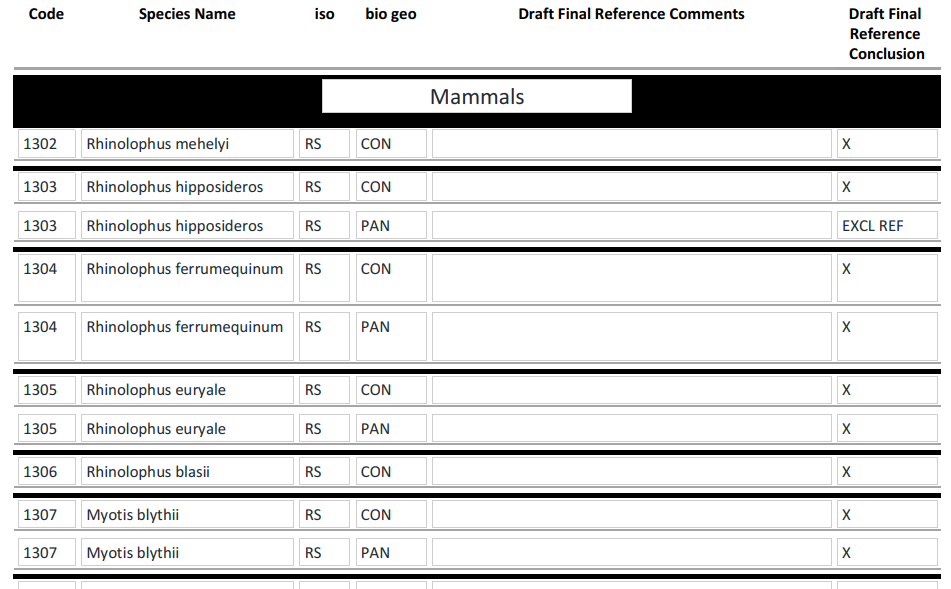 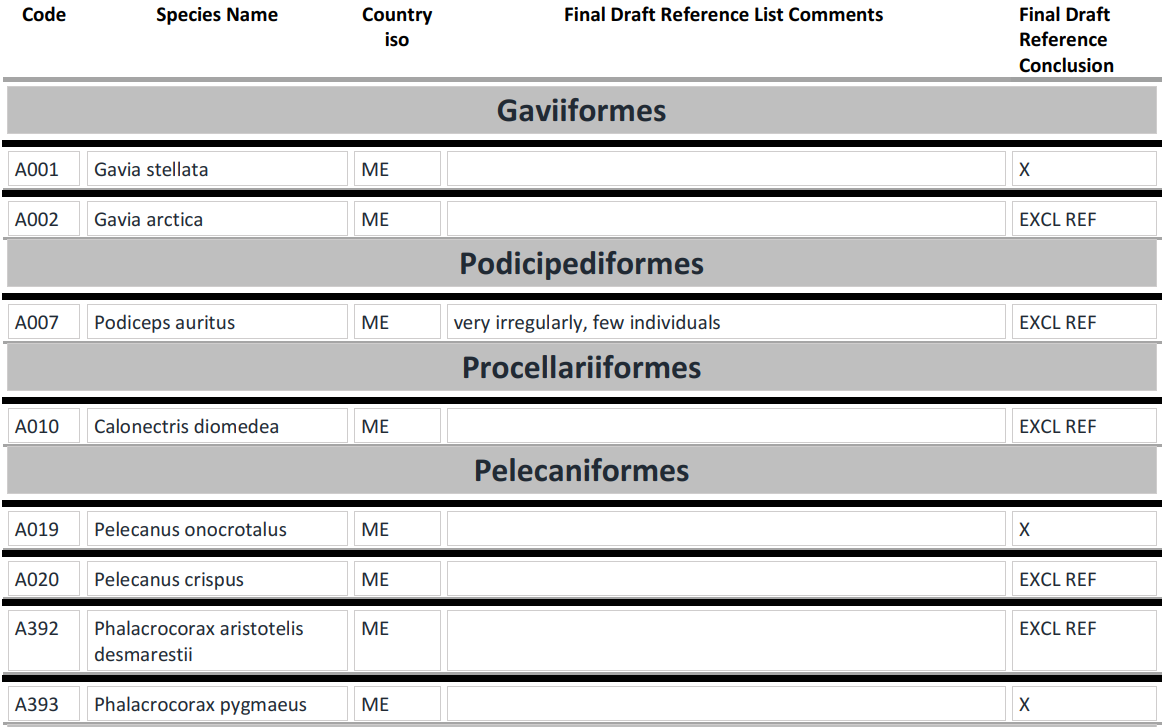 Concluding remarks: Draft Reference Lists for the Emerald Network
The Emerald Network is in need to consolidate the existing conclusions and to create a compilation of agreed Reference Lists to clearly identify the features from Resolution No. 4 (1996) and Resolution No. 6 (1998) for which sites are to be selected in the network.
Draft Reference Lists based on the existing Emerald Network sufficiency conclusions now exist for 15 countries. After the biogeographical evaluations in Iceland and Liechtenstein the number will grow to 17. 
For Contracting Parties to the Bern Convention not having an Emerald Network, alternative ways for creating Reference Lists are to be identified. Those countries should identify the features from Resolution No. 4 (1996) and Resolution No. 6 (1998) present in their country and transmit a draft Reference List to the Secretariat in a compatible format with the Consolidated Reference List for the Emerald Network
The Emerald Network data for UK originate from the Natura 2000 database before Brexit. The sufficiency evaluation process took place under the Natura 2000 Network and the evaluation reports have not been (yet) translated to the Emerald “standards”. The Reference List for UK will be based on the Natura 2000 evaluation process.
Concluding remarks: Checklist for species and habitats under Resolution No. 8 (2012)
The consolidated Reference Lists for the Emerald Network are a good basis for the creation of the Checklists for Reporting under Resolution No. 8 (2012)
Depending on the decisions of the Ad Hoc Working Group on Reporting, various options should be considered to continue the work related to Reference Lists and the possible extension to the Checklists for reporting. The following steps could be considered:
For 17 countries the consolidated Reference Lists are created from the Emerald sufficiency conclusions.
These Reference Lists could be considered as “the draft Checklists for the reporting under Resolution No. 8 (2012)”. The 17 countries should verify these lists by recognising the difference between Reference Lists and Reporting Checklists (see above) and suggest possible amendments.
Countries without Emerald Network databases should be asked to create such checklists for the reporting from scratch in the required format (database – see above).
For the UK, the Checklist for the reporting under Resolution No. 8 (2012) is built on checklists for Art. 17 and Art 12 
The result – the Checklist for the reporting under Resolution No. 8 (2012) - can be used as a basis for every possible decision regarding the reduction of the reporting volume in the next reporting round
A timeframe should be agreed when decisions are made on the procedure to follow
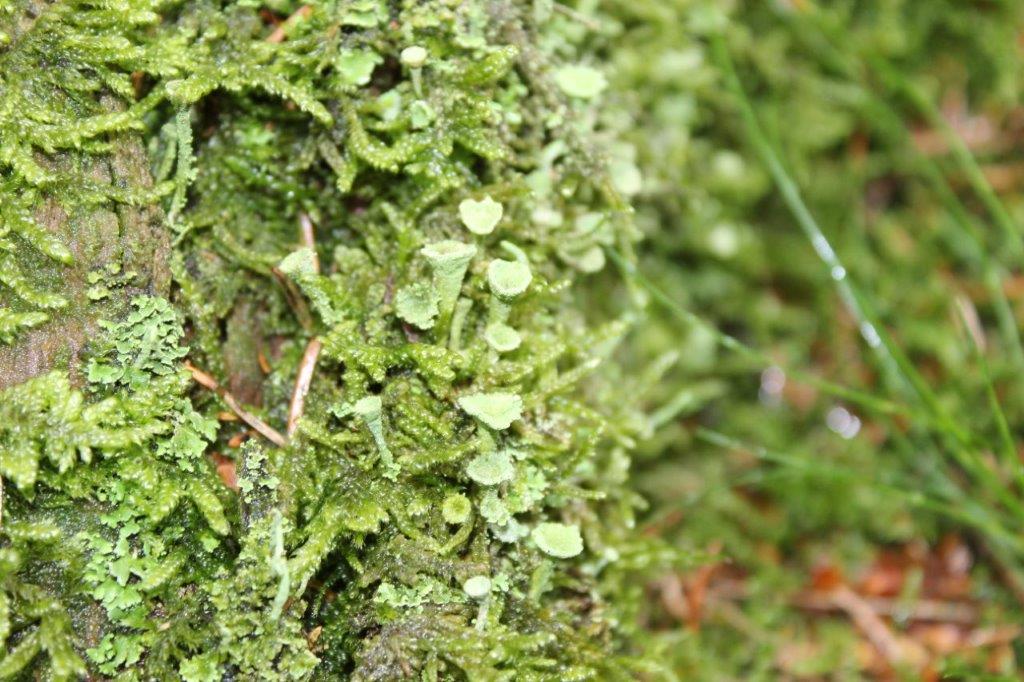 Thank you for your attention